Использование уменьшительно-ласкательных существительных
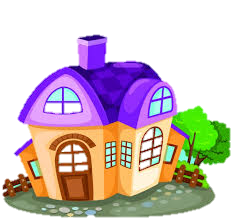 Выполнил:
Студентки 3 курса
Группы 32 Б ДО
Мегедина Е.А.
Лыкова Г.С.
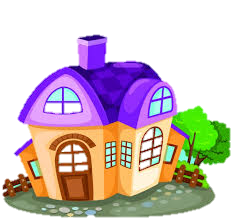 Существительные 
Образование уменьшительно-ласкательных существительных с суффиксами -оньк-, -еньк-, -ышек-, -шк-;
Жил-был в одной сказочной стране гном
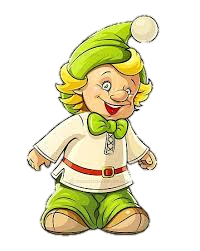 Гномик был очень маленький. 
Все, что его окружало тоже было маленьким. 
Давайте посмотрим и расскажем, как жил гномик. 
На картинках будут те предметы, которые окружали гномика, но так как предметы эти были очень маленькие, называть их нужно будет ласково. 
Итак, начнем наш рассказ.
Гномик был совсем маленький. 
Поэтому у него были маленькие уши, мы назовем их ласково…….. . Маленькие глаза, мы назовем их ласково…...... . 
Маленький рот, назовем его…… . 
Маленькая голова, назовем ее…… . 
Маленькие руки, назовем их……. . 
Маленькие ноги, назовем их…… . 
Маленькие пальцы, назовем их… . 
А как ласково мы назовем щеки гномика?........ А лоб?.......  А ресницы?......... А брови?.......... А волосы?........ А шею?...... А живот?......... А спину?......... 
На гномике была одежда и обувь. 
Назови ласково его брюки…….. .А рубашку……. . А бант……….. . 
А колпак……. . 
А ботинки…….. .
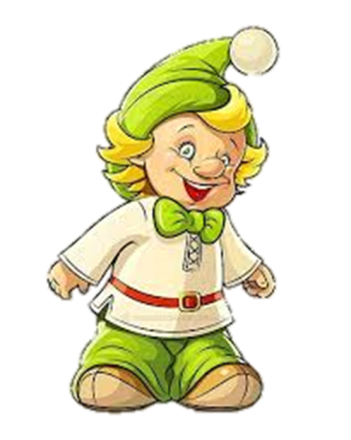 Жил гномик в доме. Но на картинке дом большой, а у гномика он был совсем маленький. Нажми на дом и посмотри какой он был на самом деле. Назови дом ласково, ведь он такой маленький.
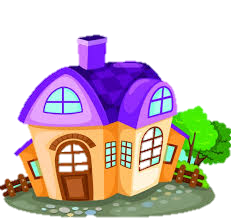 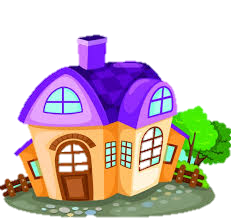 Вокруг домика стоял забор. Он тоже был совсем маленький. Нажми на забор и посмотри какой он был. Назови его ласково.
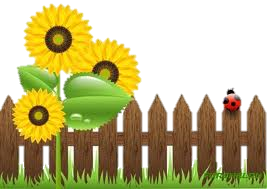 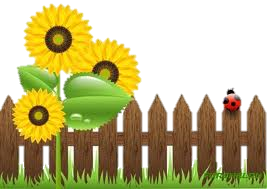 Гномик обычно шел в свой домик по дороге, которая шла от самого заборчика. Дорога была совсем маленькая, поэтому назовем ее…….
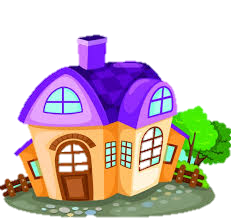 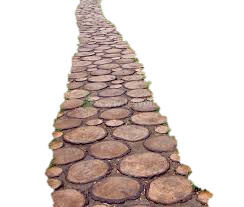 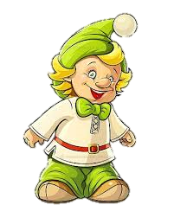 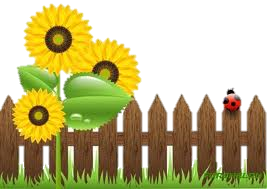 Рядом с домиком гномика был прекрасный сад. Так как сад был маленький, то мы назовем его…….В садике росли разные фруктовые деревья и фрукты. Фрукты были маленькие, как сам гномик, поэтому ласково мы назовем их ………… А теперь нажимай на каждый фруктик, чтобы увидеть какой он маленький и называй его ласково.
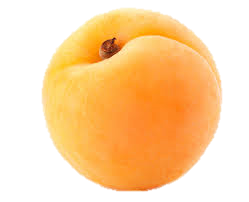 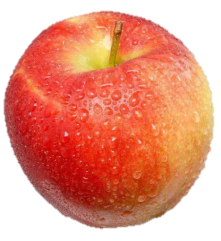 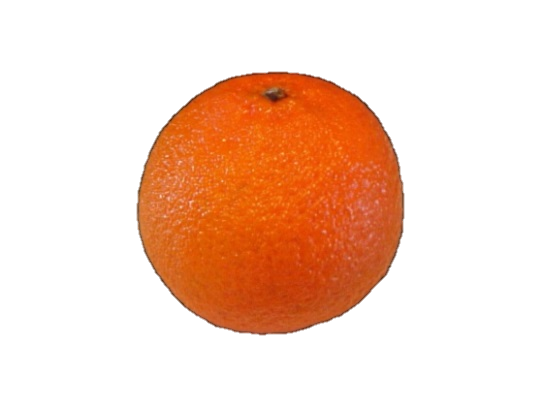 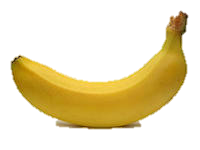 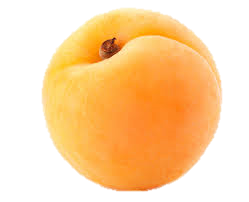 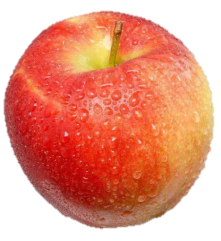 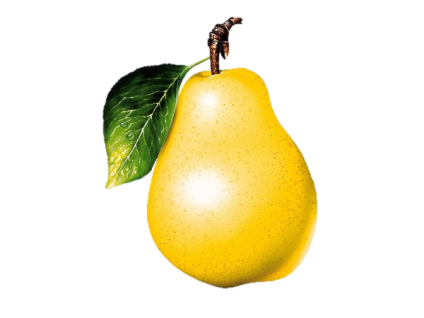 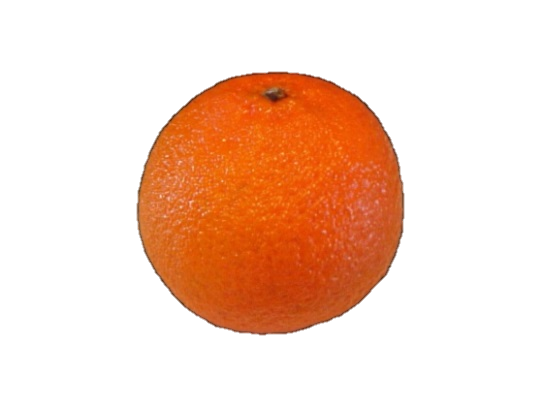 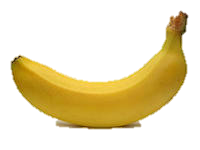 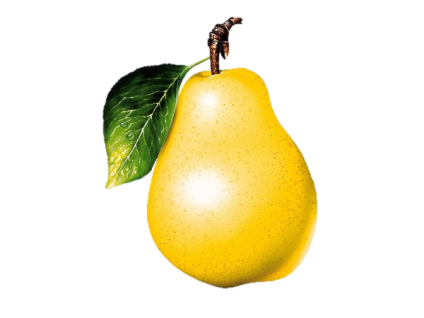 А еще у гномика был огород. Маленький совсем, поэтому мы назовем его ……… В огородике росли маленькие овощи. Нажимай на них и называй ласково.
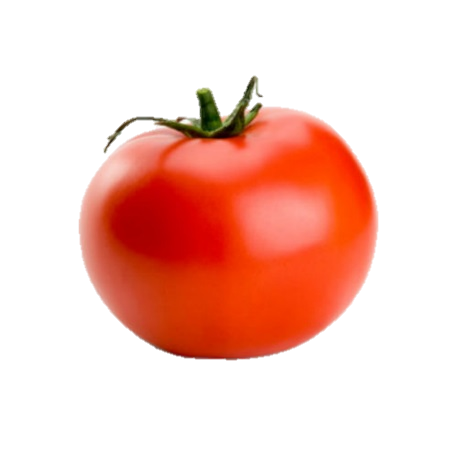 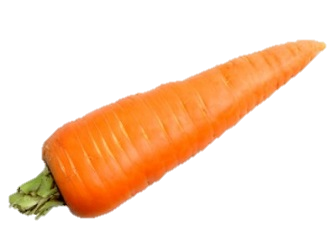 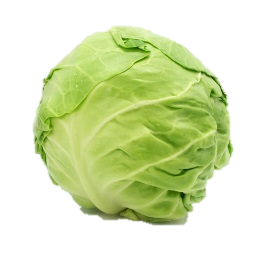 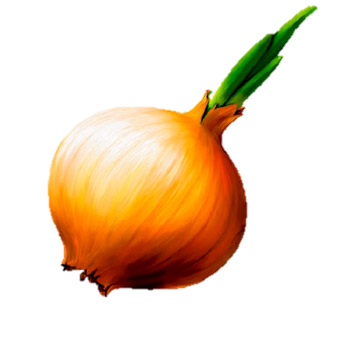 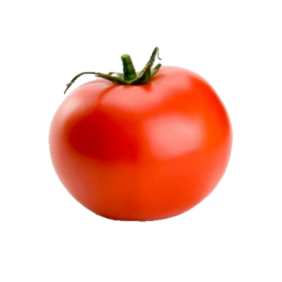 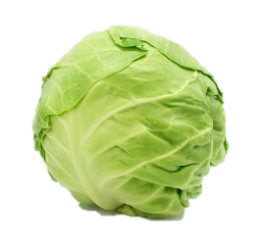 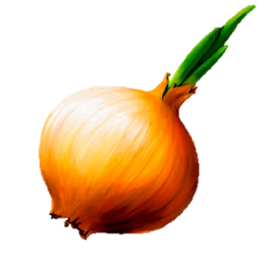 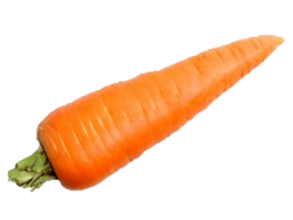 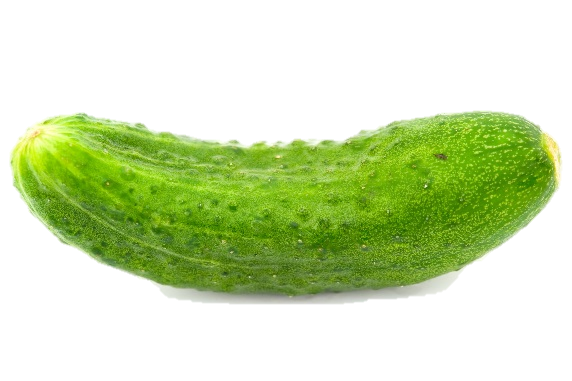 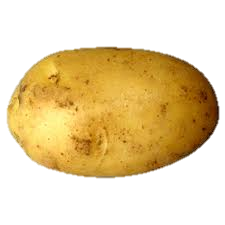 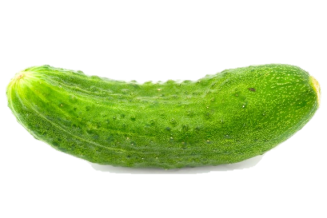 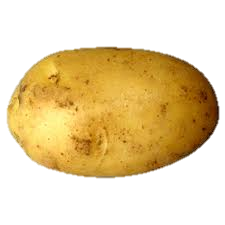 В домике у гномика была кухня и комната. Так как они были маленькие, кухню мы назовем…….., а комнату…........ . Давай посмотрим что было у гномика на кухоньке. Не забывай называть предметы ласково, они ведь были маленькие.
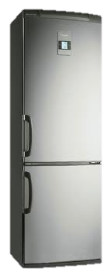 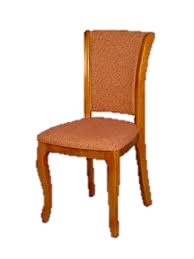 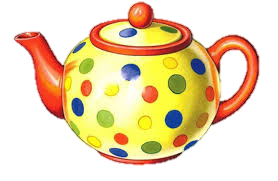 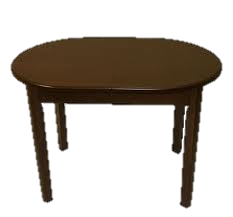 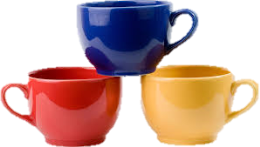 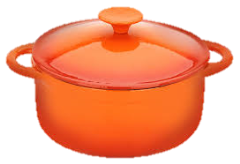 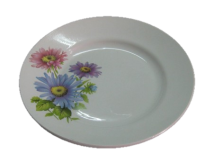 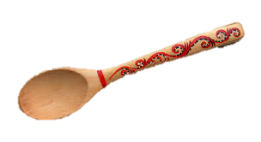 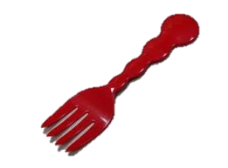 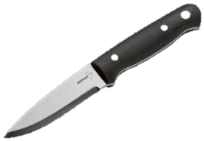 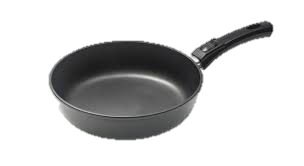 А теперь гномик приглашает нас за столик попить чай. Как мы ласково чай назовем?........С чем нам гномик предлагает попить чаек? Назови ласково.
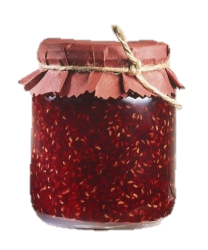 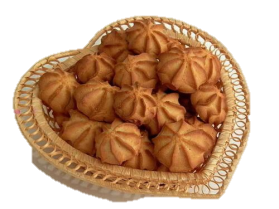 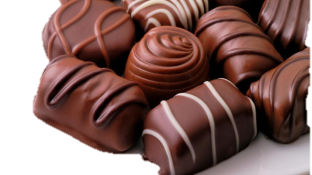 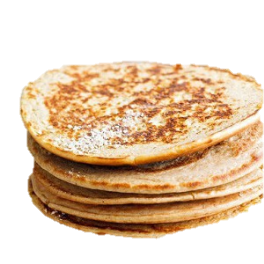 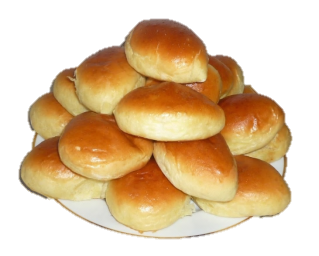 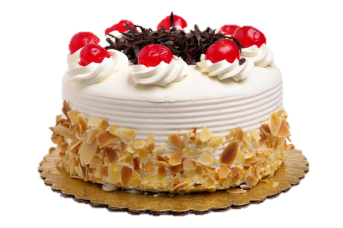 А теперь посмотрим, что было в комнатке у гномика. Назови все предметы ласково
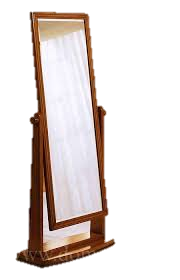 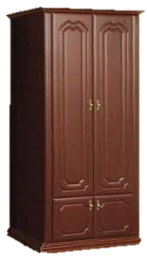 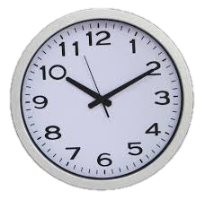 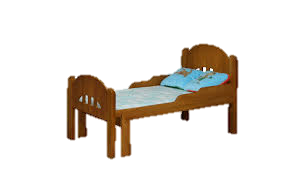 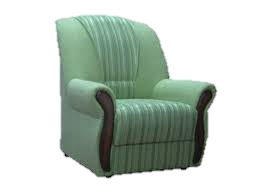 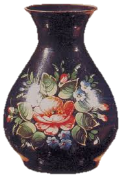 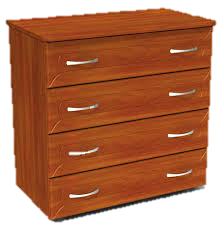 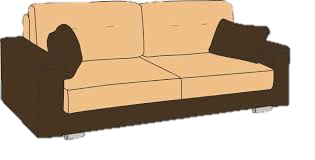 Рядом с домиком гномика жили домашние животные. Назови всех животных ласково.
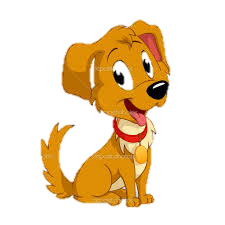 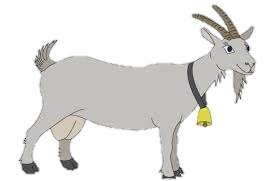 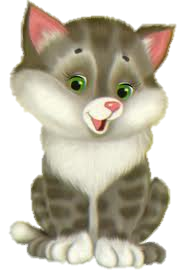 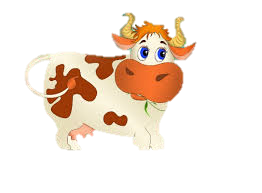 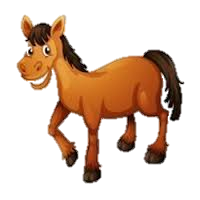 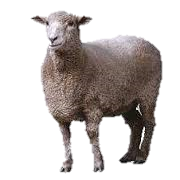 А вот еще одна игра от гномика. Положи в мешочек только те картинки, на которых изображено много предметов. Называй эти предметы ласково. А после того, как сложишь в мешочек нужное, назови ласково оставшиеся картинки.
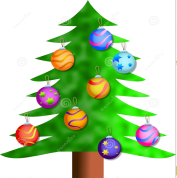 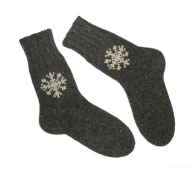 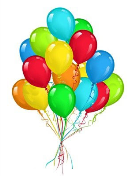 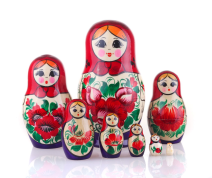 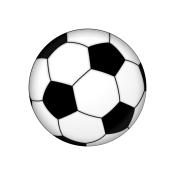 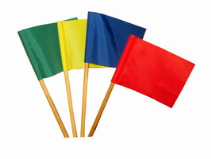 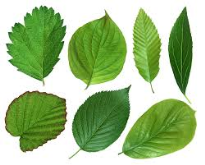 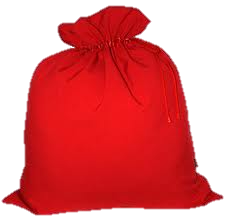 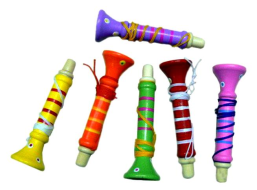 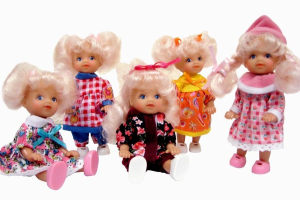 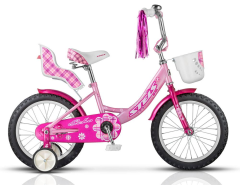 А что мы набрали в лесу? Назови ласково.
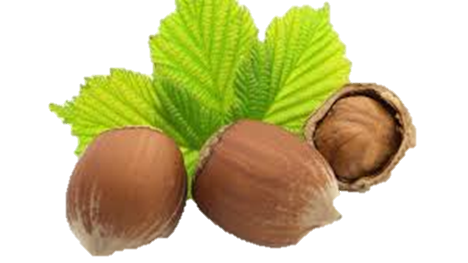 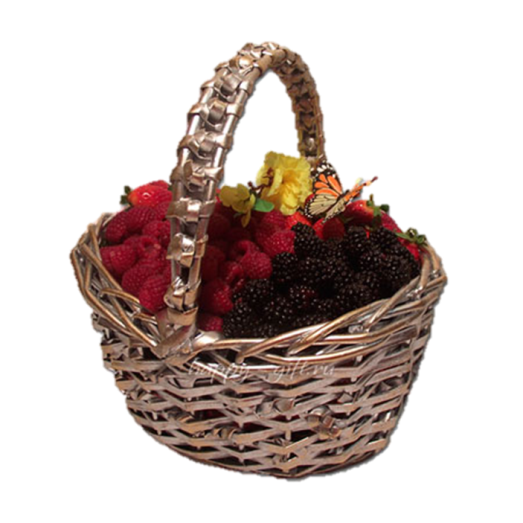 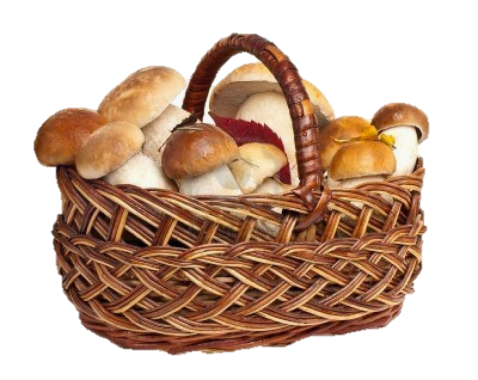 После игры можно пойти прогуляться в лес. Лес этот маленький, поэтому назовем его  ласково……..Каких лесных зверюшек мы встретили в лесочке? Назови их ласково.
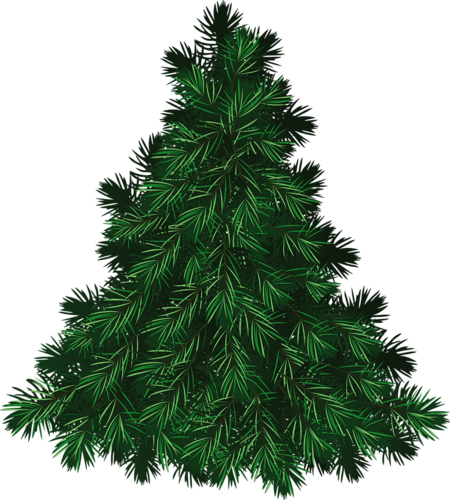 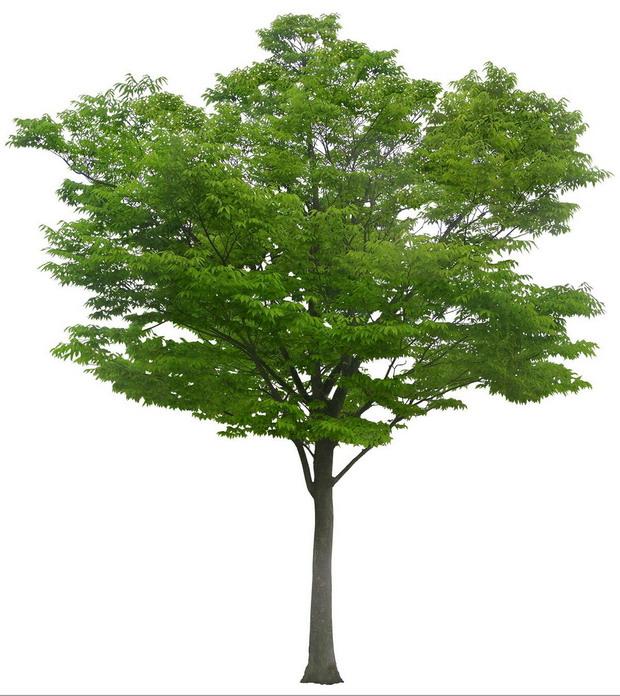 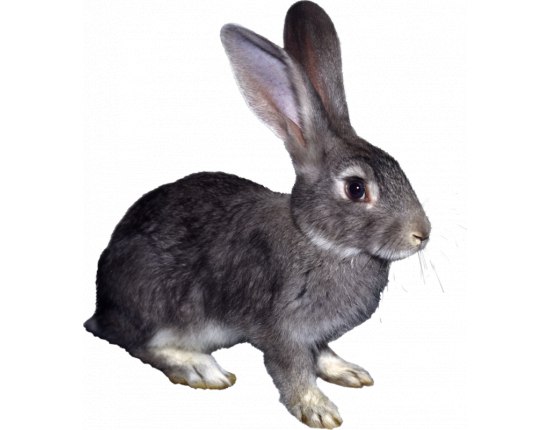 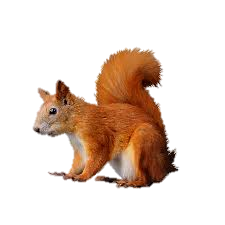 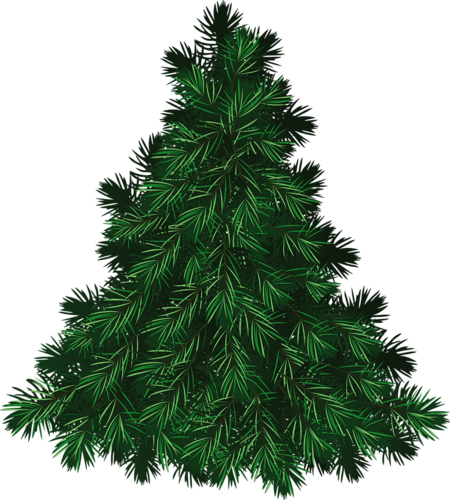 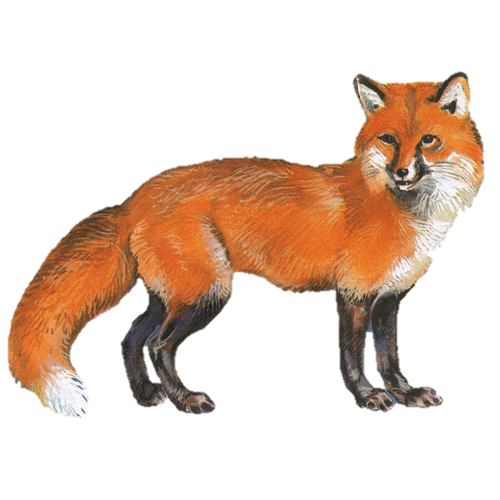 Как незаметно прошел день. Назови день ласково……. Наступил вечер. Как мы его ласково назовем?.........
Пора нам прощаться с гномиком. Очень хороший денек мы провели в гостях в сказочной стране. Спасибо и вам за внимание и помощь в рассказе. 
Вы молодцы.
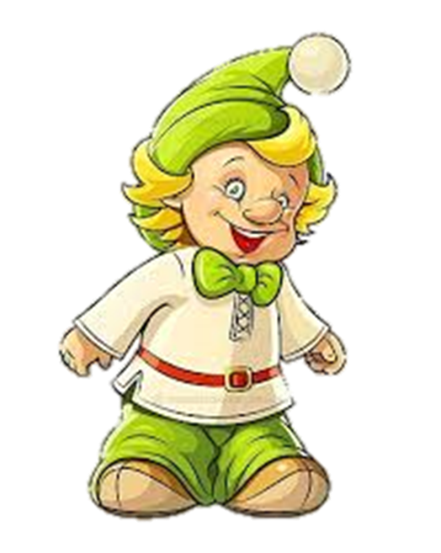 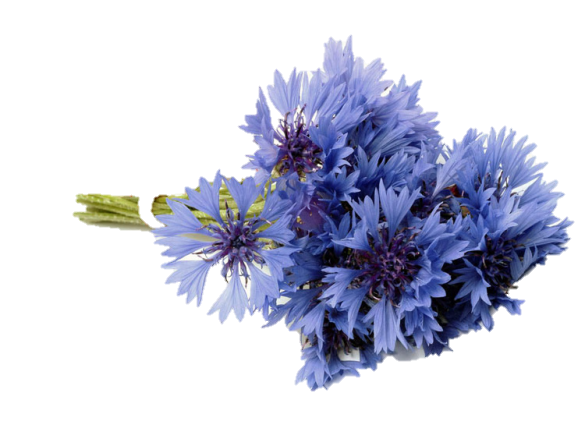